安全は成長の大前提？
安全か効率性か
何故安全が教育的条件なのか
安全が確保されてこそ、成長が可能
子どもは自ら安全を確保することが困難
子どもをとりまく環境には危険が多い
教育実践には、危険が内在している
学校は安全保障義務がある（親・地域にも）
なぜ安全を考えるのか
安全が教育を保障－学校は事故が多い
　　ｃｆ　須賀川一中柔道部事故
　　　　被害者は教育を受けることは不可能に
安全を確保するために必要なこと
子どもの行動の理解（大人と違う）
環境施設の配慮
行動（教育・リスク避難）計画の熟慮
安全を脅かす諸要因（１）家庭
親による虐待（テキストp30)
経験不足による育児のまずさ
有害食品 
健康な食生活の重要性
生活全般に影響
アレルギー、成長阻害
全耕地への農薬投下量
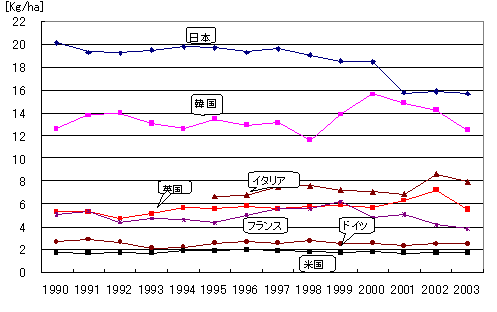 http://www.jcpa.or.jp/qa/a6_06.html
安全を脅かす諸要因（２）地域
地域で　安全な遊び場の喪失　危険な道路
広場はあっても遊ばない  何故だろう
地域の人間関係の希薄さ　誘拐・性犯罪
宮崎勤事件の示したもの (目の前の犯罪を認識できない)  cf イギリスのショッピングモル
遊べない広場
安全を脅かす諸要因(3)学校
教育活動にある危険
体育・理科・技術・家庭
人間関係・集団による被害
いじめ・学級崩壊
大人による犯罪的行為
体罰・侵入者(cf 池田小事件)
自然災害
防災教育の必要性
議論してみよう
集団登校は危険だ－安全だ　
　　集団登校等に車がつっこむ事故
休み時間は無くそう－必要
学校開放は危険だ－かえって安全だ
日本は「安全意識」が高いか